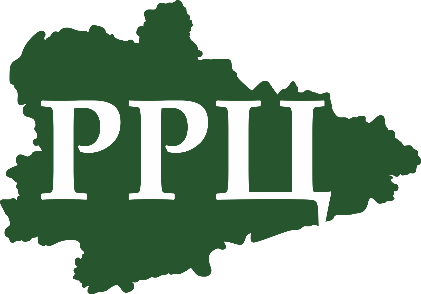 Региональный ресурсный центр для развития и поддержки социально-ориентированных некоммерческих организаций Курганской области
Детская общественная организация Курганской области «Открытый мир»
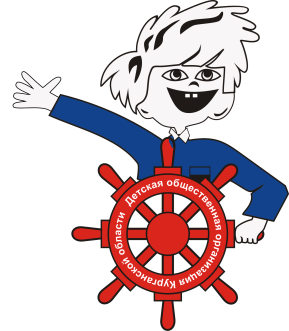 Дата создания организации: 29 мая, 1991 года. 
Цели организации:  защита и реализация основных прав детей и молодёжи; организация досуга детей; воспитание нравственности, толерантности, духовности и патриотизма в детях; обеспечение преемственности поколений; развитие творческих способностей и содействие реализации детьми и молодёжью их социального потенциала; развитие добровольческого движения.
Сайт организации:www.openworld.ow-tour.ru,
Е-mail: openworld@ow-tour.ru
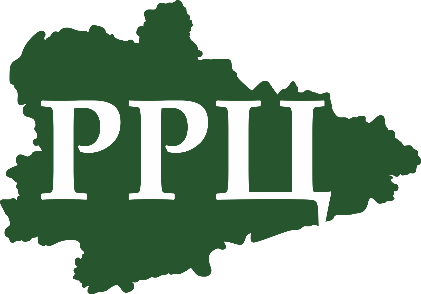 Цель Программы                              РРЦ для СО НКО: Содействие успешности развития некоммерческого сектора через развитие инфраструктуры поддержки социально- ориентированных НКО Курганской области.
Задачи Программы РРЦ для СО НКО :
Организация деятельности Ресурсного центра для СО НКО Курганской области;
Предоставление комплекса информационных, консультационных, методических услуг для действующих и создаваемых СО НКО;
Организация взаимодействия и активного участия СО НКО;
Проведение благотворительных и добровольческих акций.
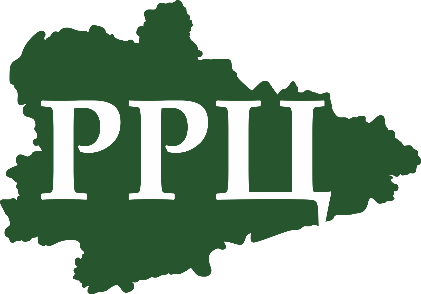 Сроки реализации Программы РРЦ для СО НКО: декабрь 2014 – ноябрь 2016 года.Территория реализации Программы РРЦ для СО НКО : Курганская область.Источники финансирования Программы для СО НКО: субсидия из федерального бюджета, доходы от собственной хозяйственной деятельности ДОО КО «Открытый мир».
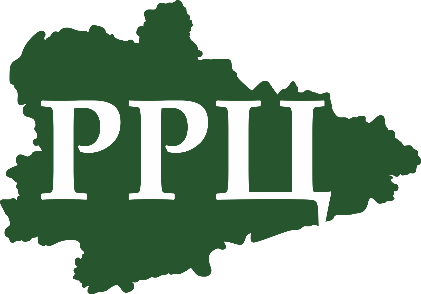 Региональный Ресурсный центр для СО НКО оказывает следующие виды услуг:
Информационные услуги:
- Рассылка полезной информации в СО НКО Курганской области;
- Пользование методическим фондом ДООКО «Открытый мир».
Консультационные услуги по актуальным вопросам деятельности СО НКО:
«Новое в законодательстве о некоммерческих организациях»;
«Разработка и управление проектами»;
«Оценка и мониторинг проектов»;
«Привлечение ресурсов»;
Поддержка инициативных групп, желающих зарегистрировать НКО.
Методические услуги:
Проведение семинаров-тренингов  для специалистов и волонтеров СО НКО.
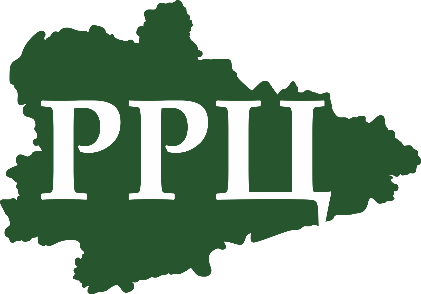 Мероприятия Программы РРЦ для СО НКО:
Академия гражданского образования: 
 участники: 25 СО НКО, 500 представителей СО НКО. 4 направления:
  - «Менеджмент и  мониторинг проектной деятельности»,
  - «Управление человеческими ресурсами НКО»,
  -  «Финансово-юридическое направление», 
  - «Открытое для населения СО НКО». 
Школа практического участия:
участники 10 представителей от 10 СО НКО. 2 программы:
«Независимая система оценки организаций, оказывающих социальные услуги»
«Участие  СОНКО в процессах открытости органов исполнительной власти  и местного самоуправления».
Ассоциация лидеров СО НКО региона: участники не менее 20 лидеров СО НКО 
Конкурс сайтов и годовых отчетов СО НКО региона
Форум «Социальное Зауралье: новые перспективы»
Формирование базы СО НКО Курганской области
Сборник лучших практик реализации проектов СО НКО региона
Сведения о достижении показателей результативности
Сведения о достижении показателей результативности
«Планета 7Я»«Психологическая помощь людям пожилого возраста, проживающим в условиях сельской местности».
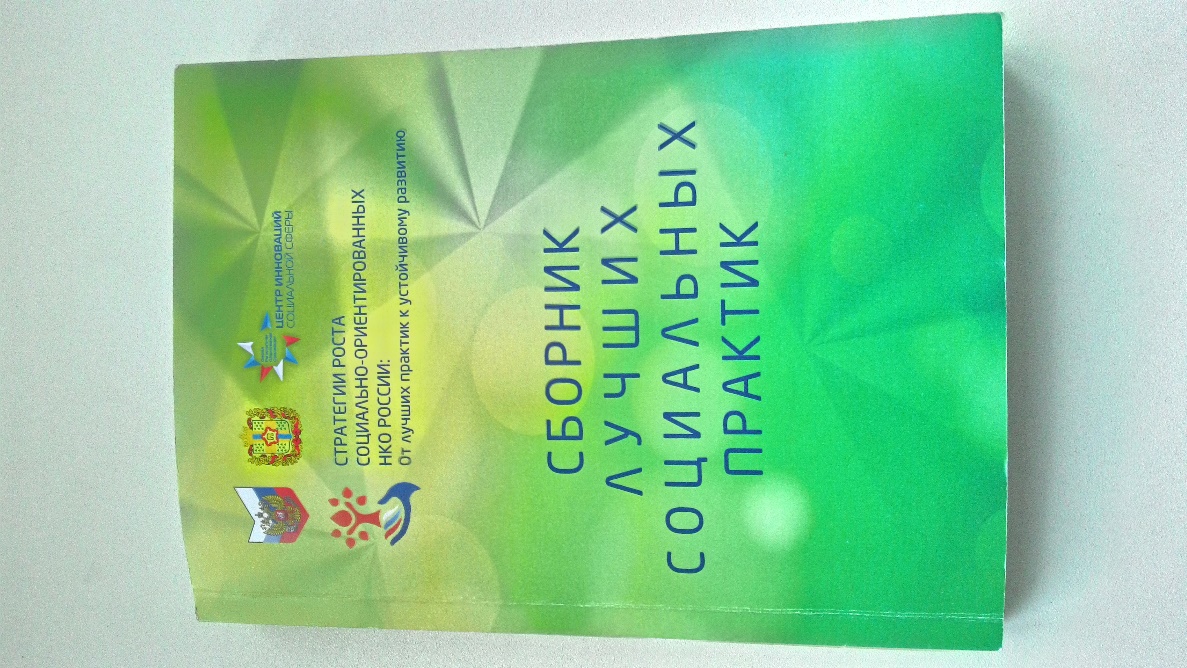 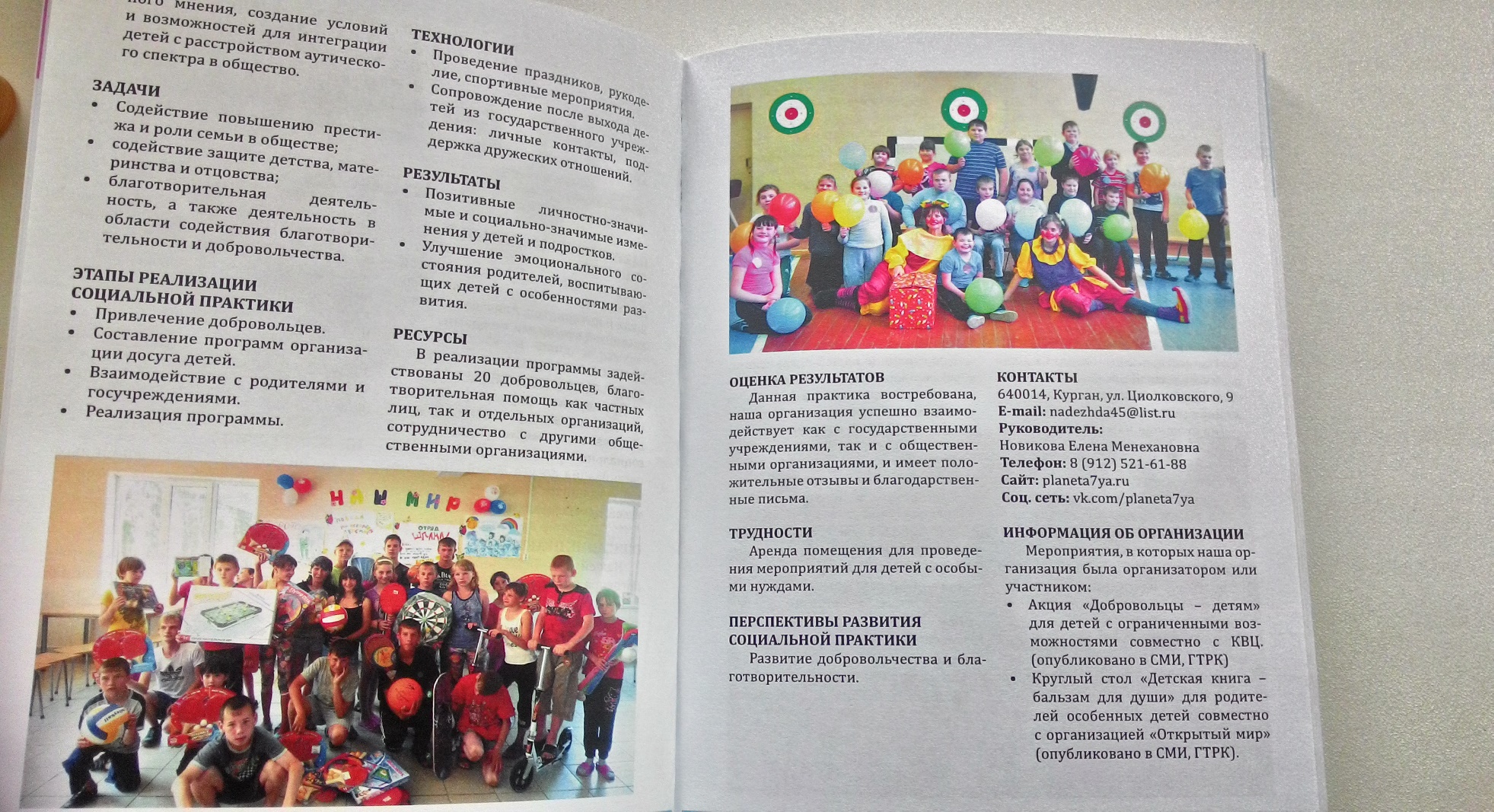 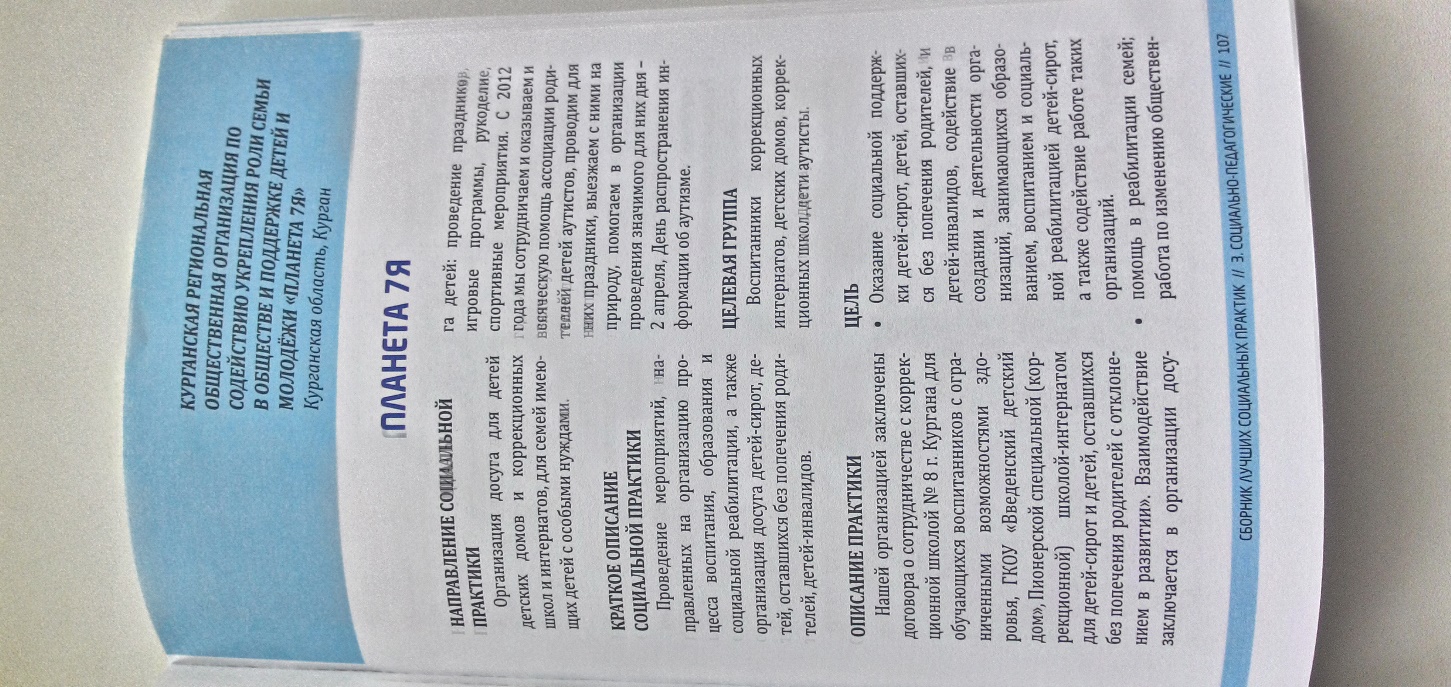 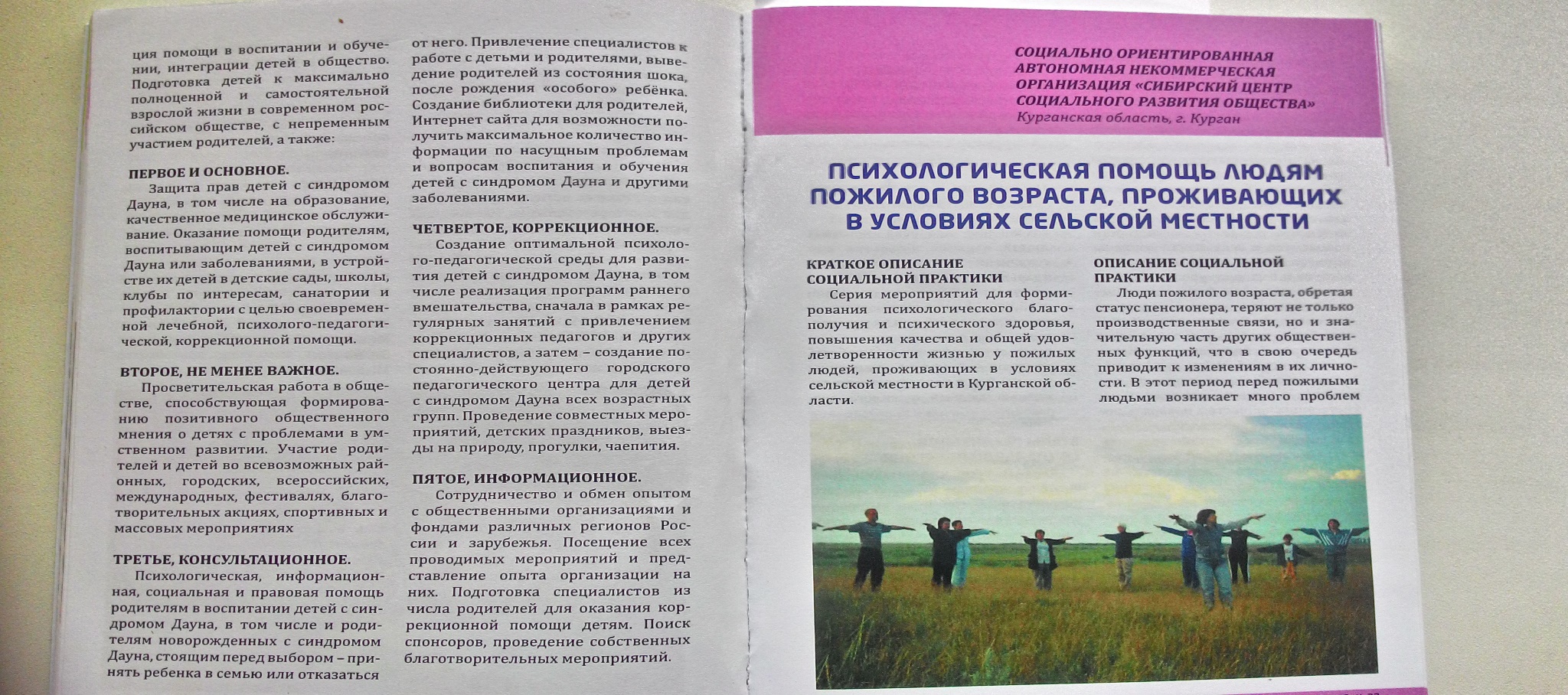 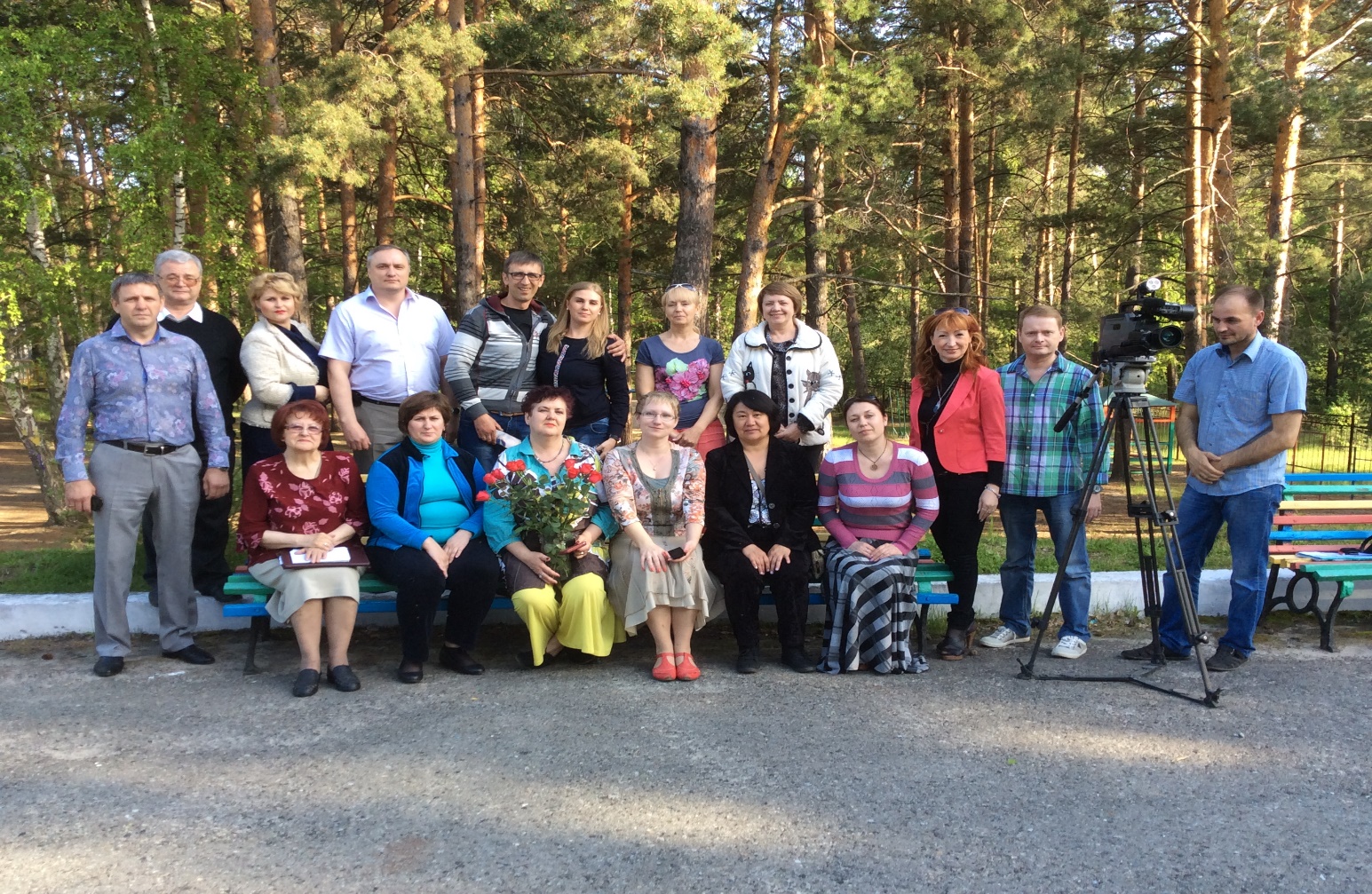 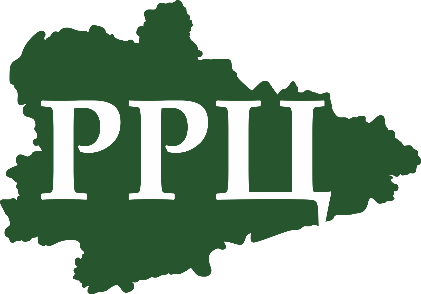 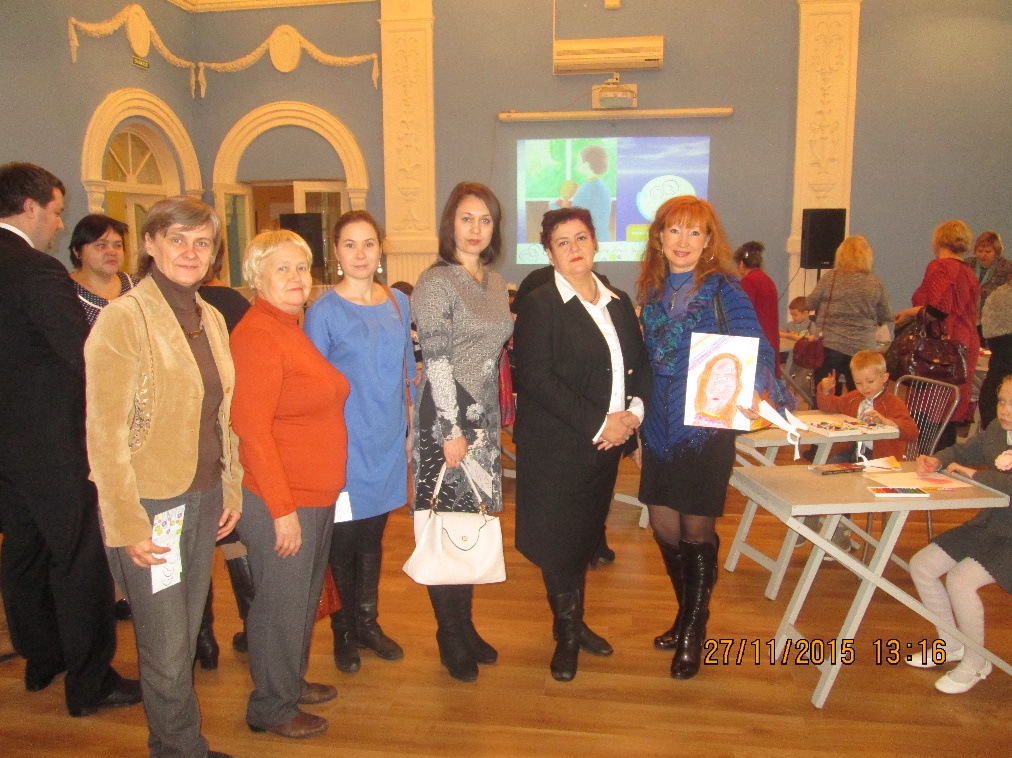 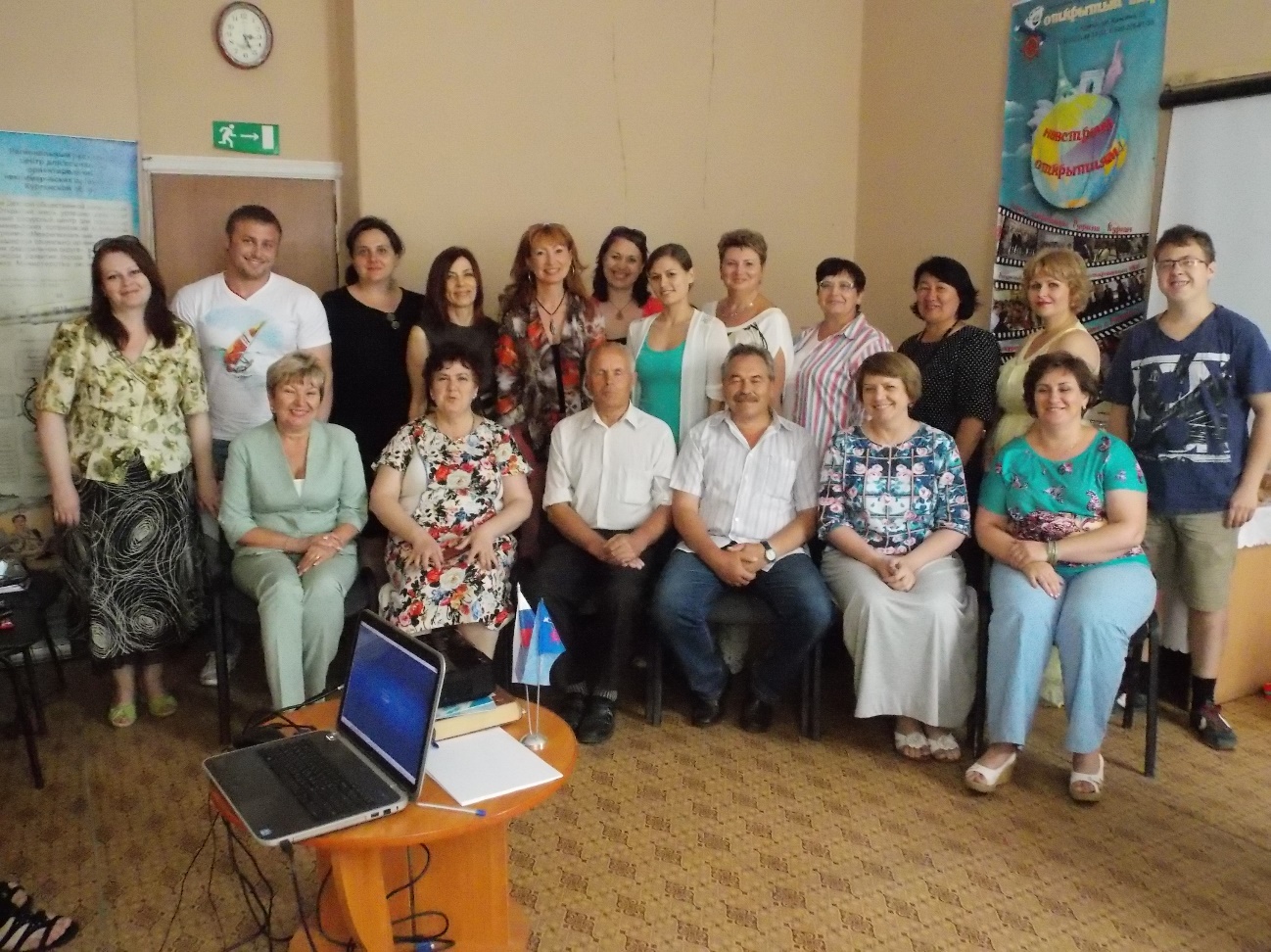 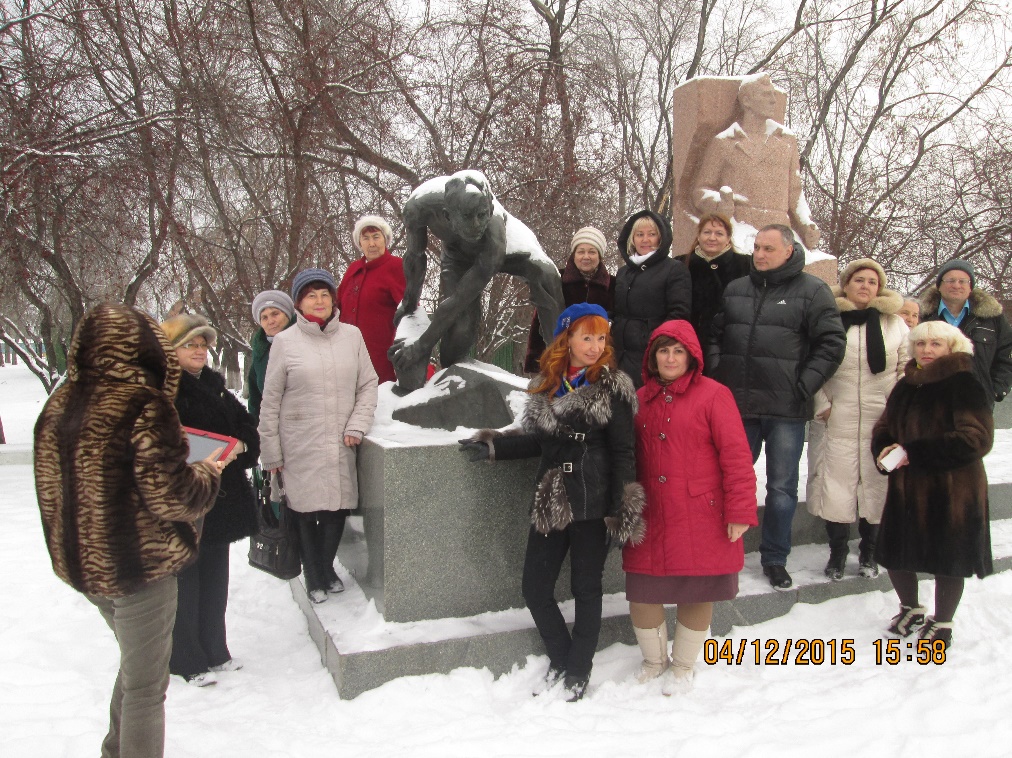 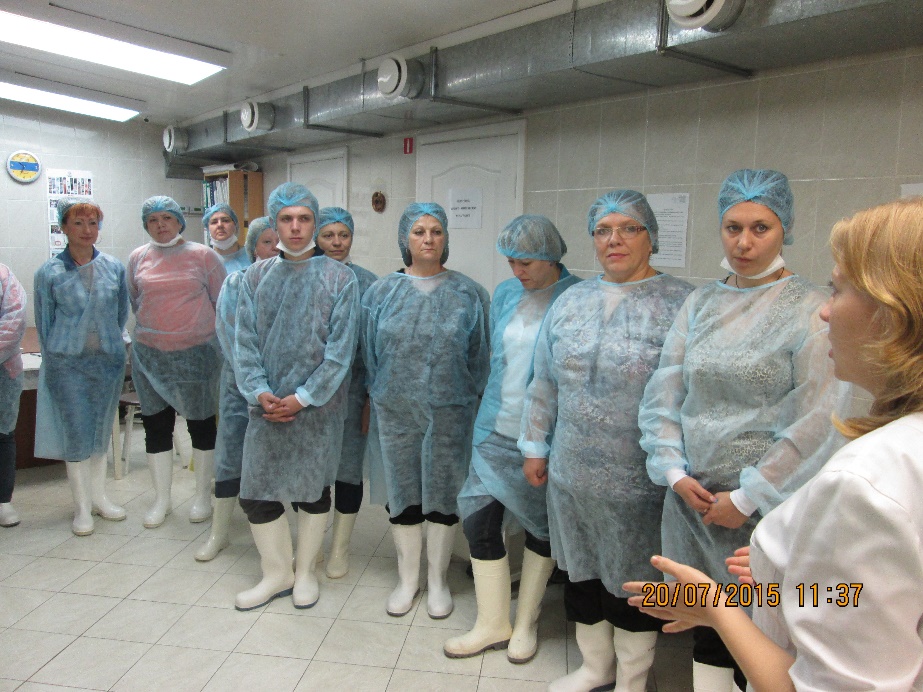 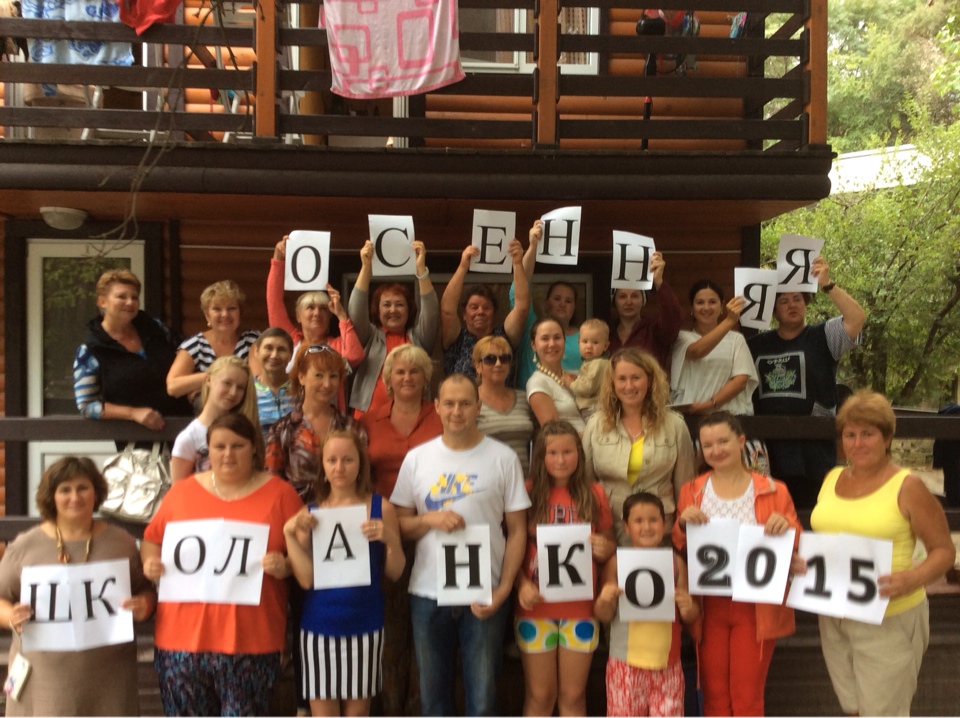 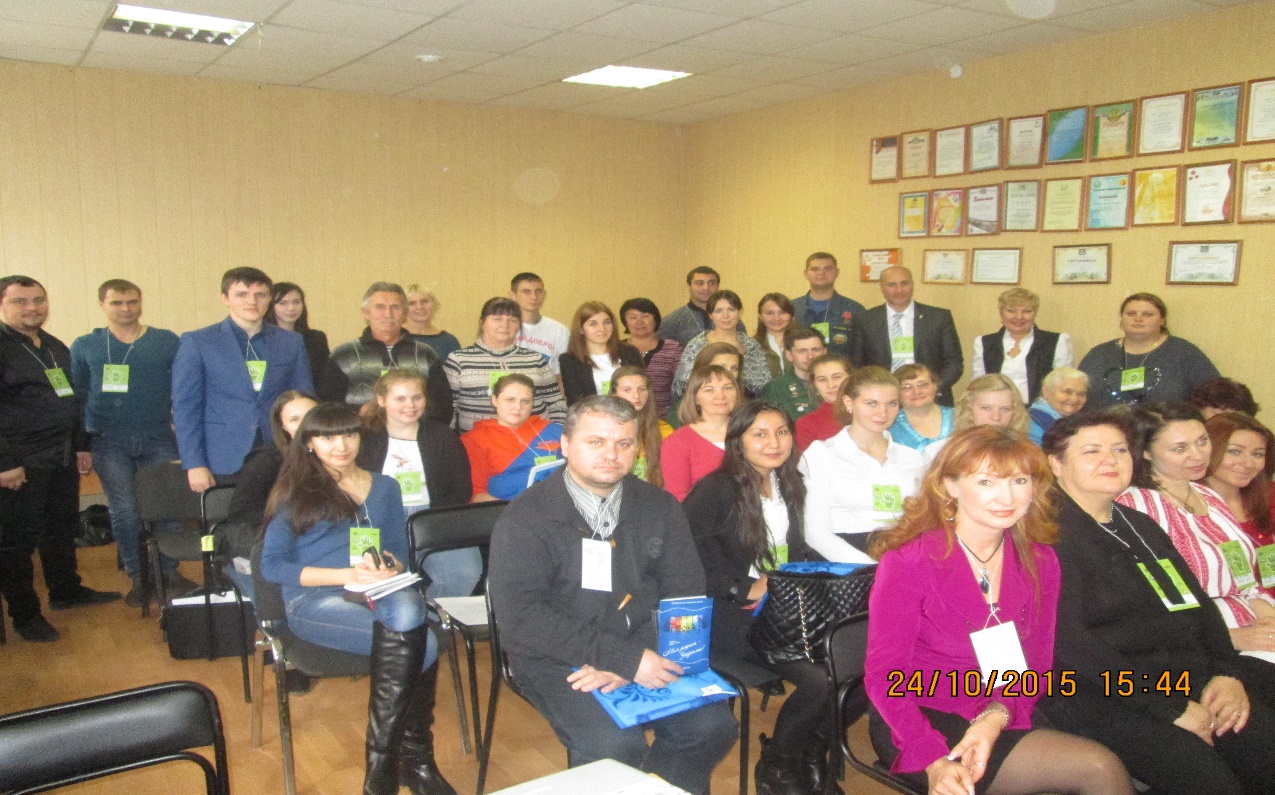 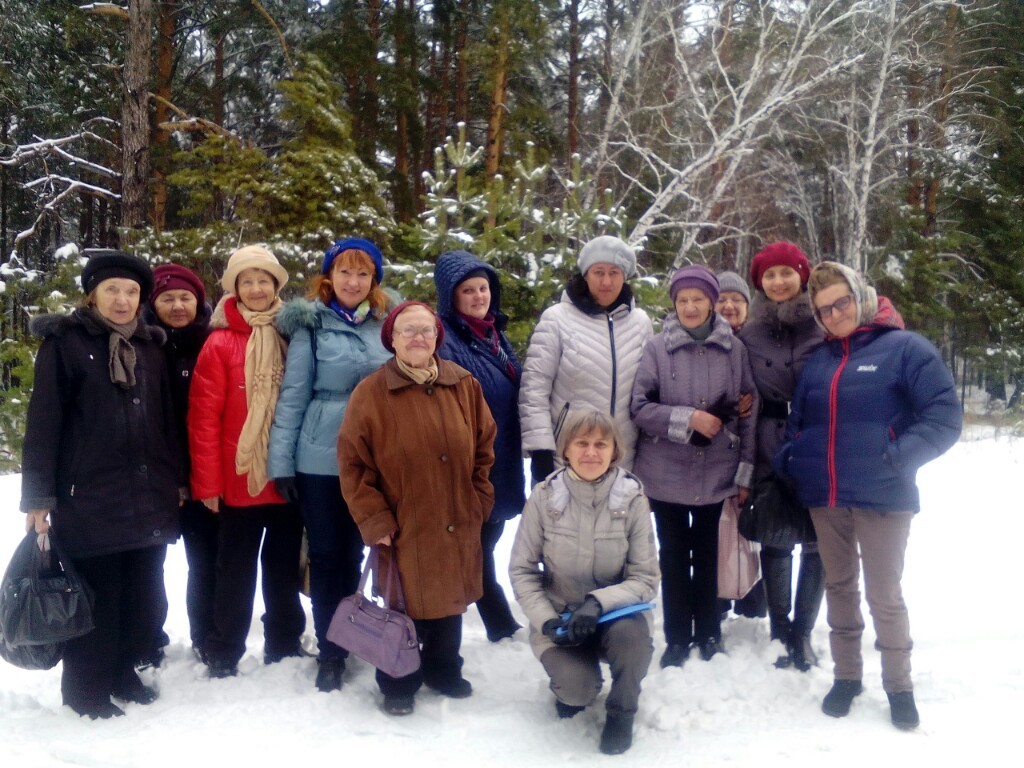